আজকের ক্লাশে সকলকে স্বাগতম
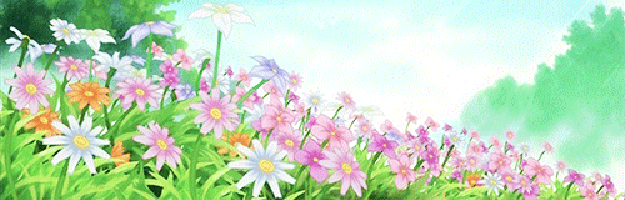 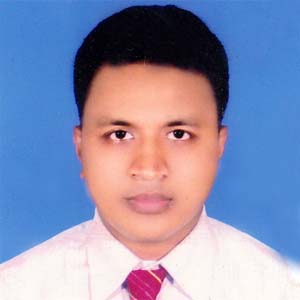 মোহাম্মদ গোলাম ছরওয়ার
সহকারী শিক্ষক (আইসিটি)
মেহার উচ্চ বিদ্যালয়
শাহরাস্তি, চাঁদপুর।
ইমেইলঃ-golamsorwar594@gmail.com
মোবাইল: ০১৮১৮৫৬৭১০৭
শ্রেণিঃ অষ্টম
তথ্য ও যোগাযোগ প্রযুক্তি
সময়: ৫০ মিনিট
তারিখ: ৩১-০৮-২০১9
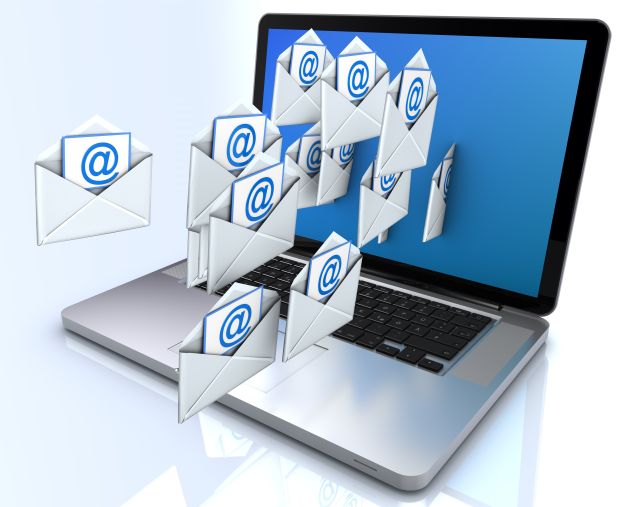 উপরের চিত্রে কম্পিউটারে কি দেখা যাচ্ছে
কম্পিউটারের মাধ্যমে চিঠি দেওয়াকে কী বলে?
ই-মেইল
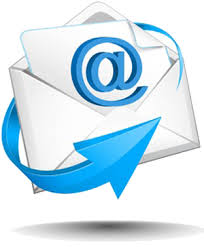 এই পাঠ শেষে শিক্ষার্থীরা-
ই-মেইল কী তা বলতে পারবে।
ইয়াহু মেইলে প্রবেশ করার পদ্ধতি উল্লেখ করতে পারবে।
ইয়াহু ই-মেইল একাউন্ট খুলতে পারবে।
ই-মেইলের গুরুত্ব ব্যাখ্যা করতে পারবে।
ই-মেইল কী?
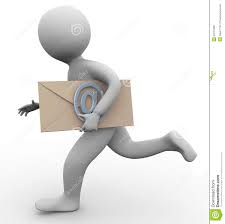 ই-মেইল কথাটির অর্থ ইলেক্ট্রনিক মেইল। যার মাধ্যমে কয়েক মূহুর্তের মধ্যে পৃথিবীর এক প্রান্ত হতে অন্য প্রান্তে কোন লেখা, ছবি বা ডকুমেন্ট পাঠানো যায়।
ই-মেইল খুলতে কি কি প্রয়োজনঃ
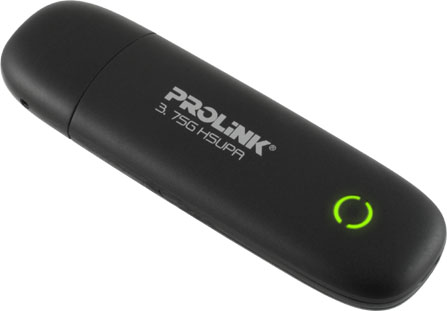 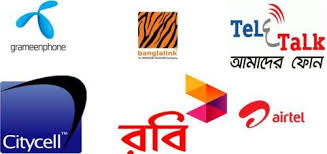 সংযোগসহ ইন্টারনেট মডেম
ইন্টারনেট সার্ভিস প্রাভাইডার
ই-মেইল পাঠানো মাধ্যম কি কি?
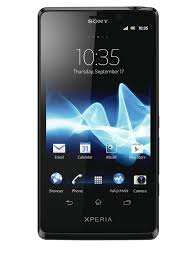 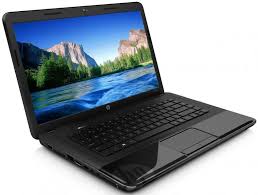 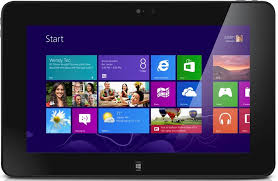 কম্পিউটার
ট্যাব
স্মাট ফোন
ই-মেইল সার্ভিস সমূহঃ
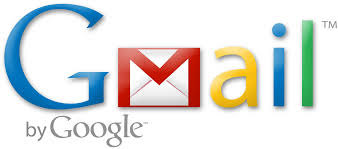 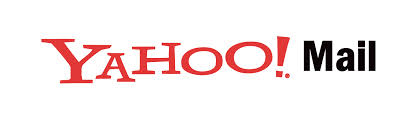 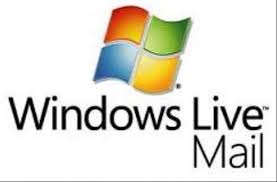 কীভাবে ইয়াহুতে একাউন্ট খোলা যায়?
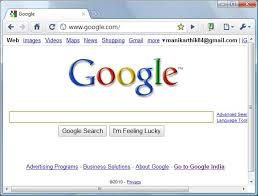 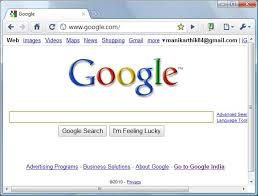 ১। address bar এ ইয়াহুর ঠিকানা www.yahoo.comলিখ।
২। Mail এ ক্লিক করতে হবে।
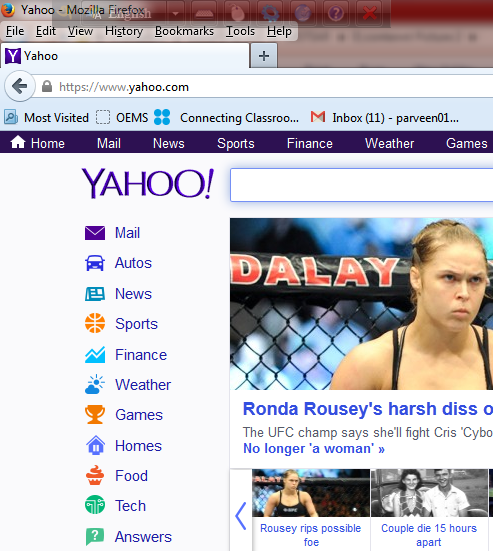 ৩। নিচে User Id & Password দিয়ে sign In বাটনে ক্লিক করতে হবে।
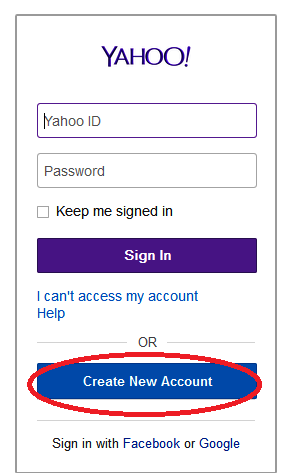 নতুন ই-মেইল একাউন্ট খোলা
৩। নিচে Create New Account এ ক্লিক করতে হবে।
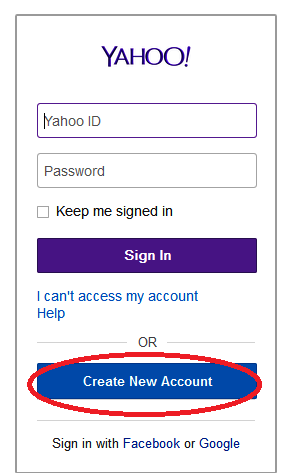 ৪। ফরমটি পূরণ করতে হবে।
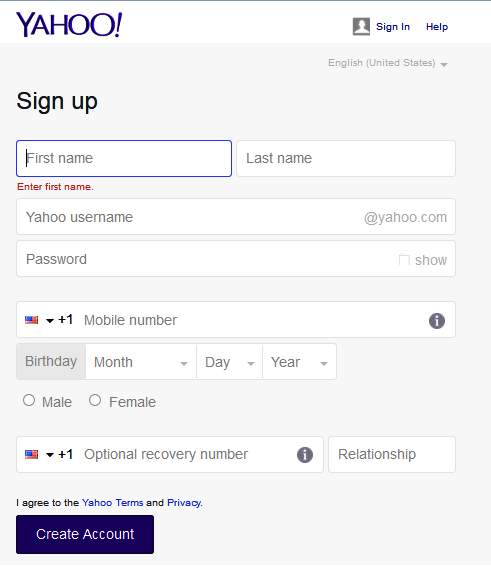 নাম
সম্ভাব্য ই-মেইল address
গোপন Password যা ৮থেকে ৩২ অক্ষরের মধ্যে হবে
মোবাইল নং
জন্ম তারিখ
লিঙ্গ/Gender
পরিচিত অন্য কোন মোবাইল নম্বর
Create Account  এ ক্লিক
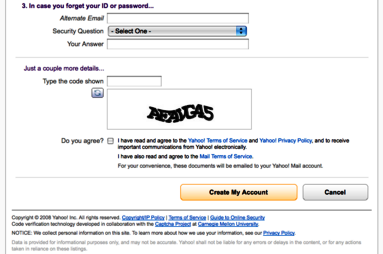 অন্য ই-মেইল
গোপনীয় প্রশ্ন
প্রশ্নে উত্তর
নিচের কোর্ডটি লিখতে হবে
একমত হলে এখানে ক্লিক করতে হবে
Create My Account  এ ক্লিক
জোড়ায় কাজ
ইয়াহু মেইল বক্স ওপেন কর।
জোড়ায় কাজ
ইয়াহু মেইল বক্স ওপেন কর।
দলগত কাজ
দলনেতার নাম ঠিকানা ব্যবহার করে প্রতিটি দলে একটি করে ই-আইডি খোল।
মূল্যায়ন
ই-মেইল কী?
ই-মেইলের দুটি গুরুত্ব বল?
ই-মেইলের পাসওয়ার্ডটি কত অক্ষরের মধ্যে দিতে হবে?
ই-মেইল খুলতে কি কি যন্ত্রের প্রয়োজন চিত্র সহ উল্লেখ কর।
Yahoo ঠিকানা  ব্যাখ্যা কর?
বাড়ির কাজ
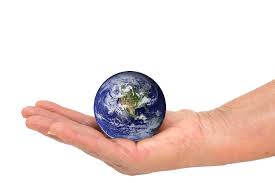 “এখন পৃথিবীর যেকোন স্থানে যোগাযোগ যেন মানুষের হাতের তালুতে”-ব্যাখ্যা কর।
ধন্যবাদ সবাইকে